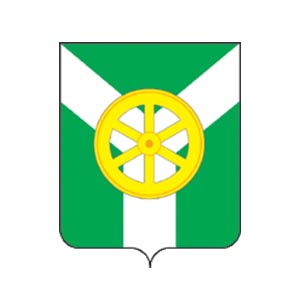 Муниципальное казённое дошкольное образовательное  учреждение детский сад 
общеразвивающего вида №1
«Награды Великой Отечественной войны»
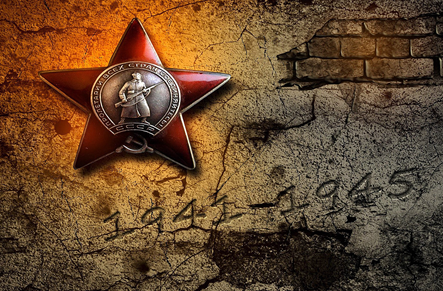 Воспитатель высшей категории
Щербинина Елена Андреевна
Узловая, 2020
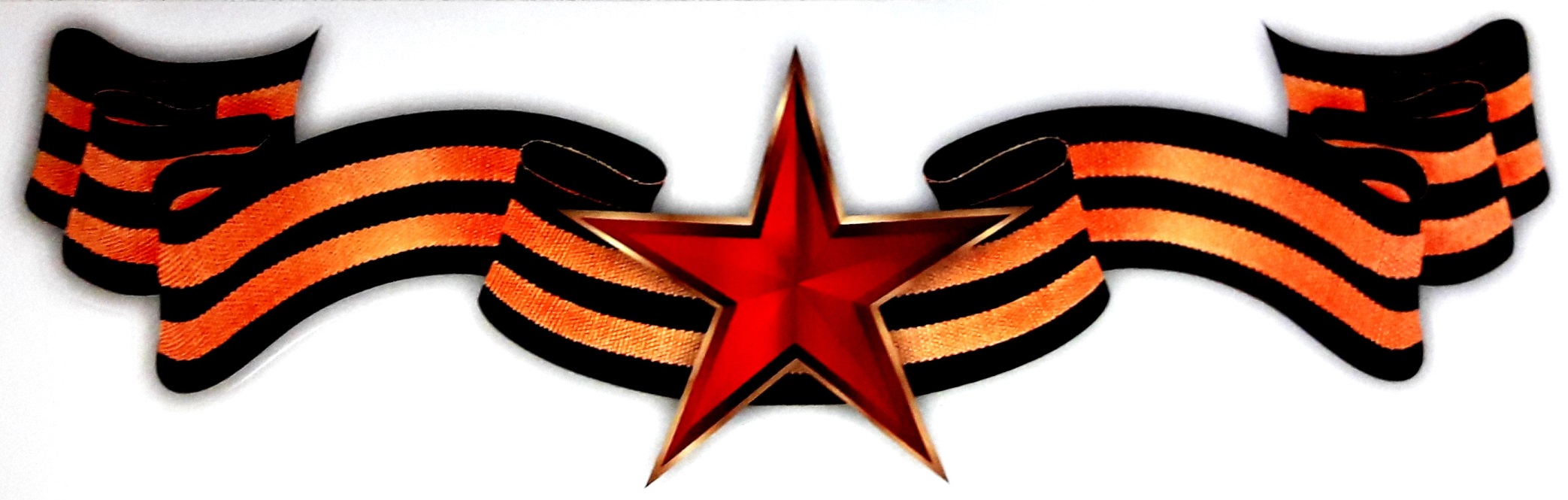 Майский праздник – День ПобедыОтмечает вся страна.Надевают наши деды Боевые ордена.Их с утра зовет дорога на торжественный парад.И задумчиво с порога вслед им бабушки глядят
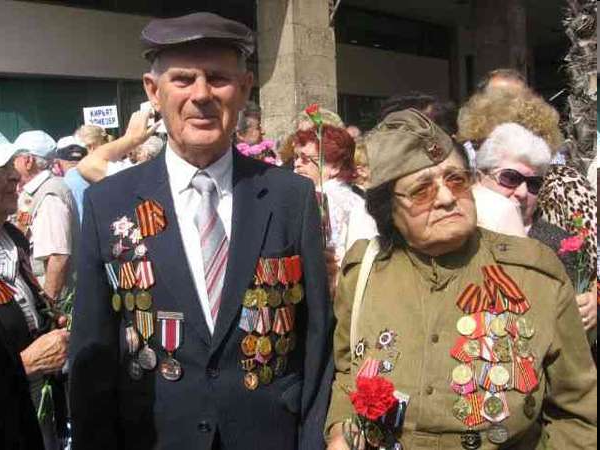 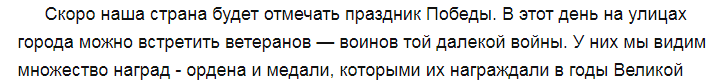 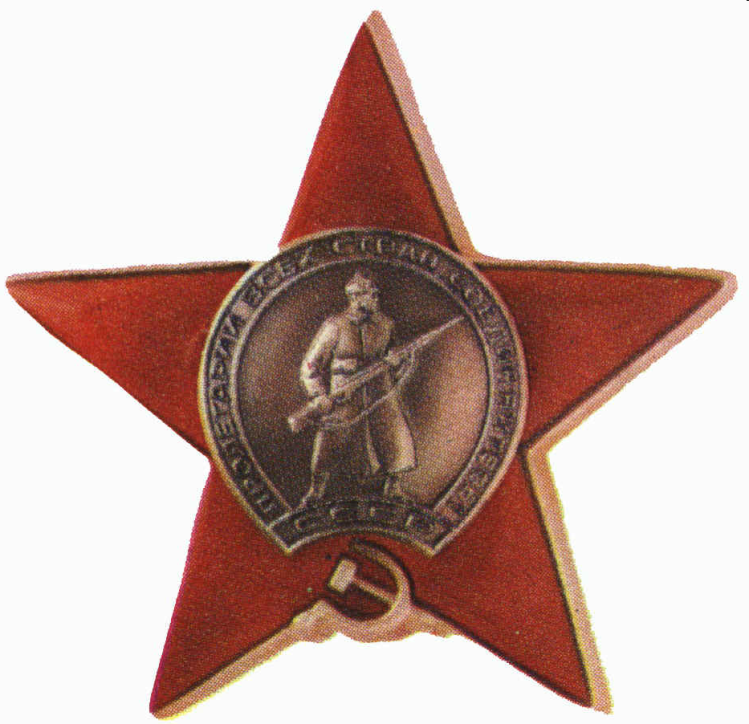 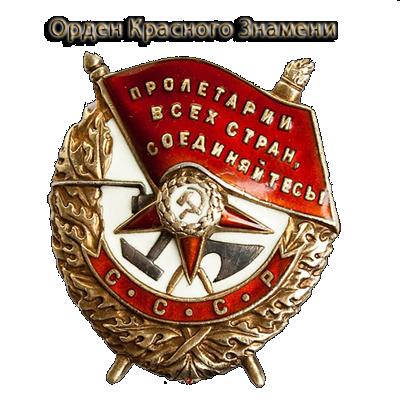 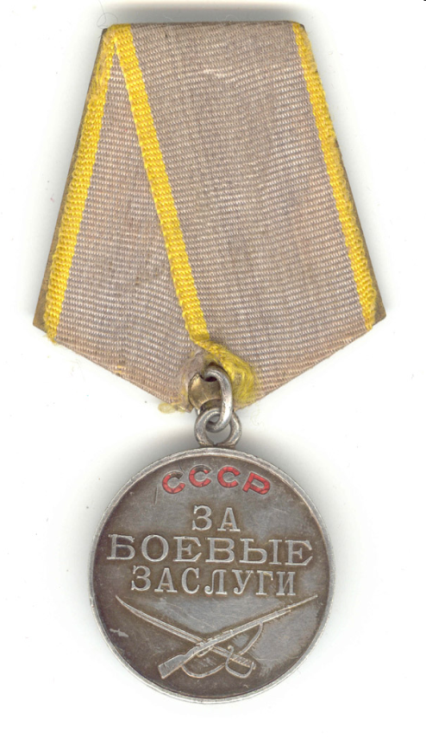 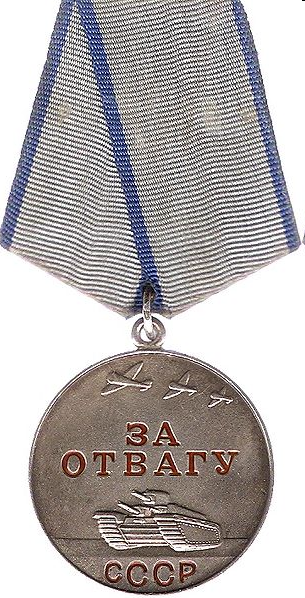 В первые годы войны, бойцы и командиры награждались орденами Красного Знамени, Красной Звезды, медалями «За отвагу», «За боевые заслуги». Эти награды давались толкьо за особую, храбрость, самоотверженность и мужество, проявленные при защите Родины.
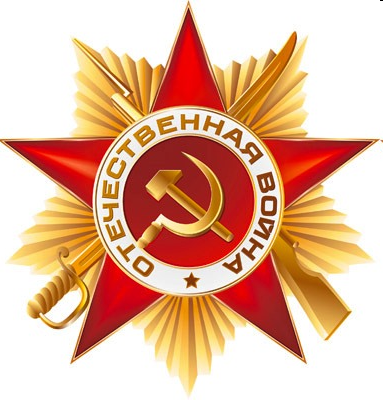 Орден Отечественно войны – им награждались лица рядового и начальсвующего состава Красной Армии.
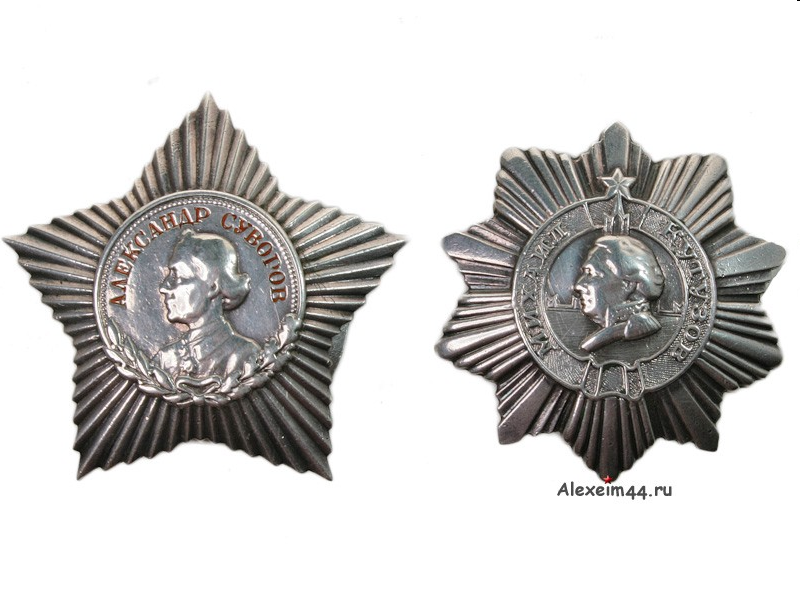 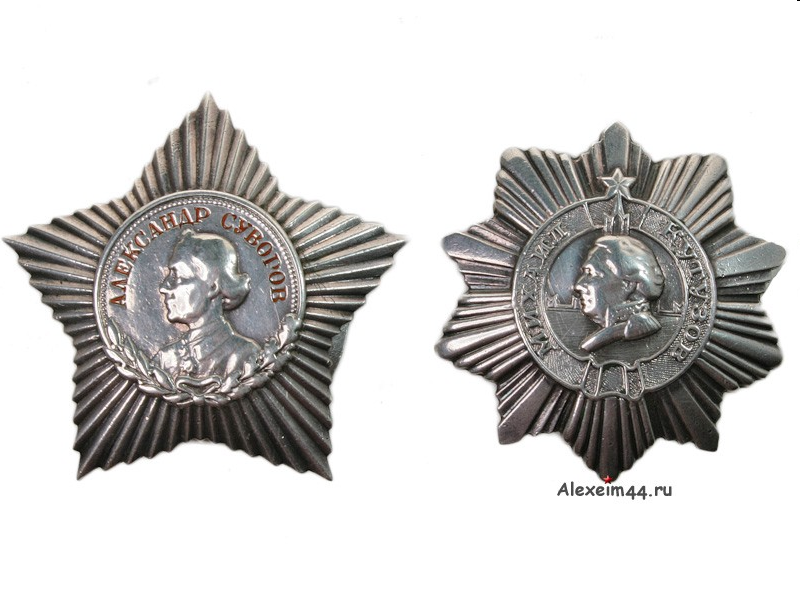 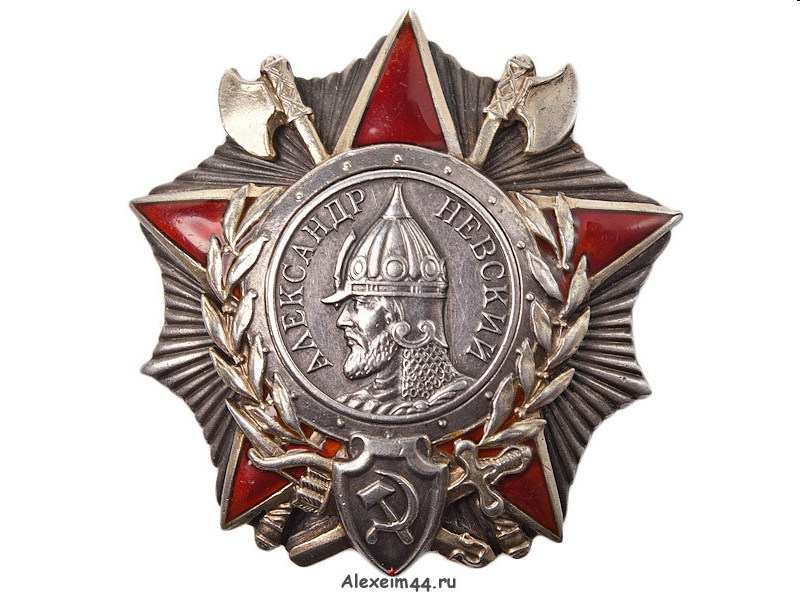 Ордена Суворова, Кутузова, Александра Невского – ими награждались командиры Красной Армии за выдающиеся успехи в деле управления войсками.
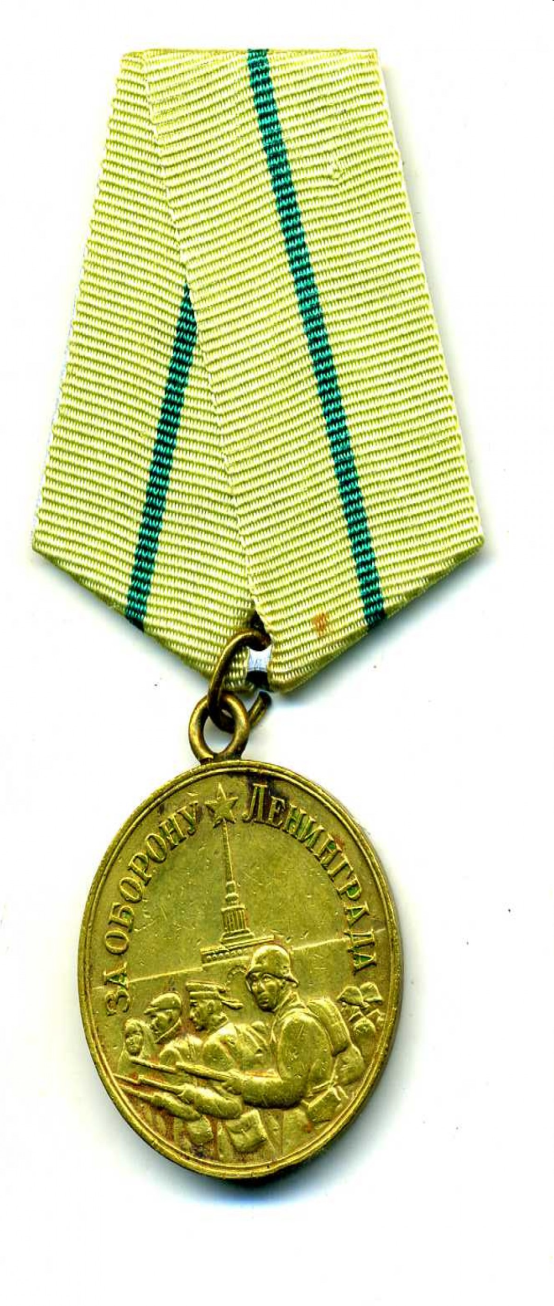 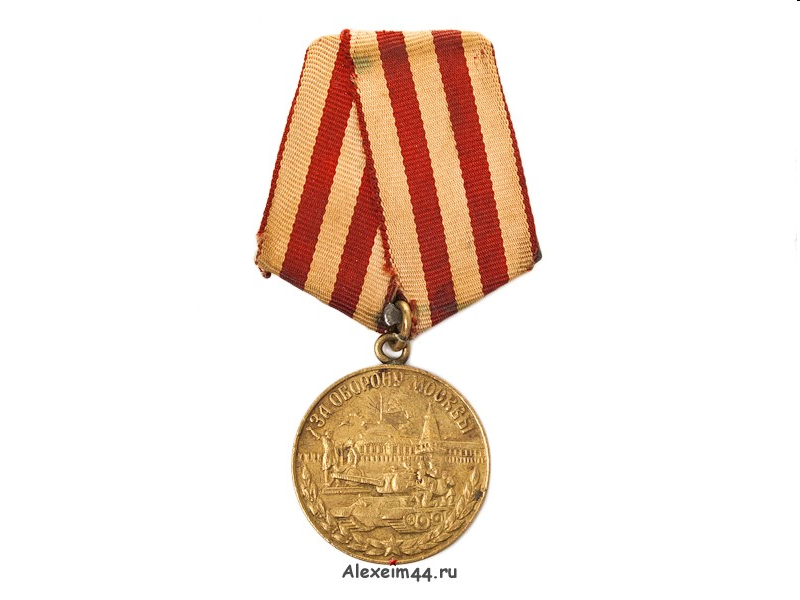 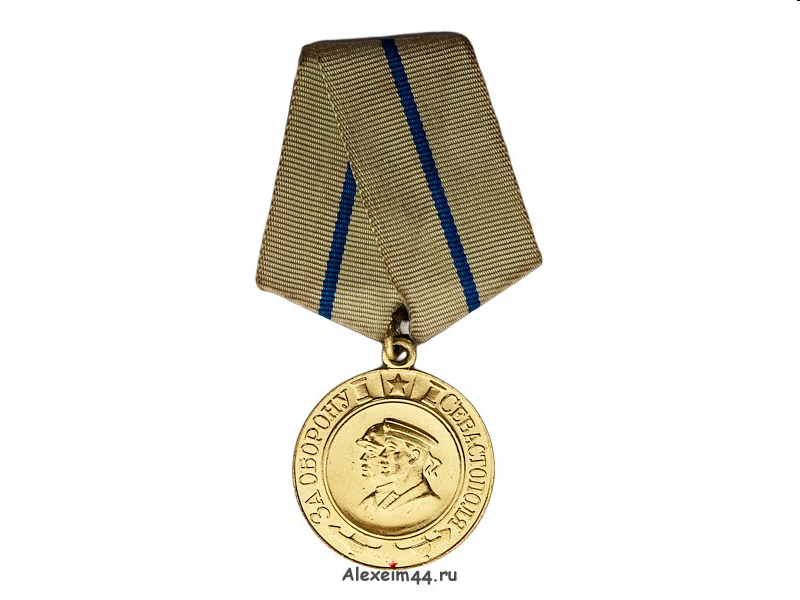 Для доблестных Защитников город-героев были изготовлены специальныек медали «За оборону Ленинграда», «За оборону Севастополя », «За оборону Москвы».
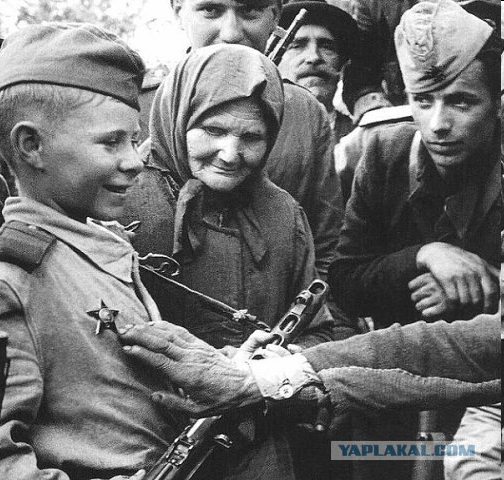 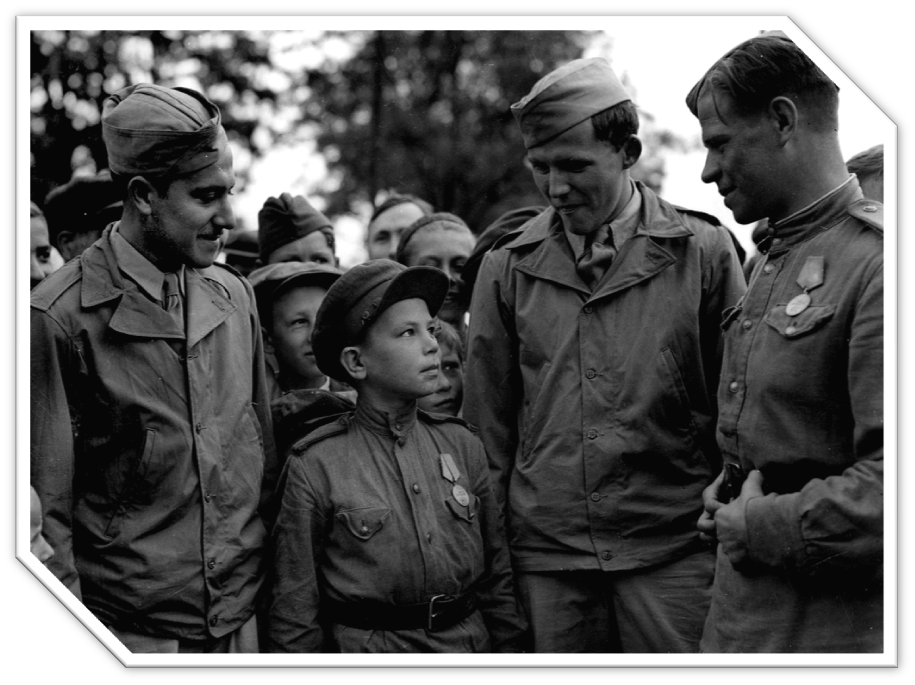 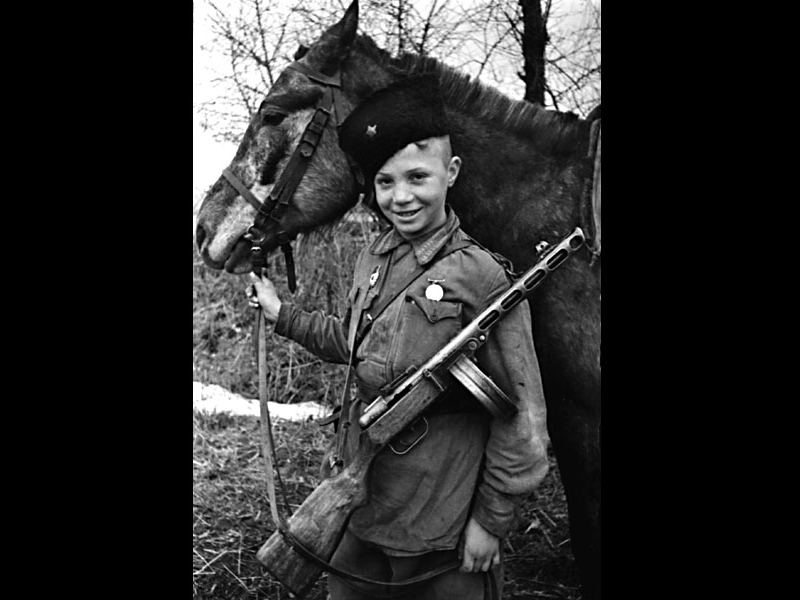 Даже дети 
награждались 
Орденами
 и медалями.
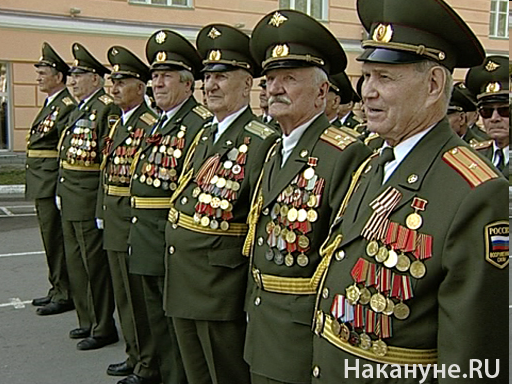 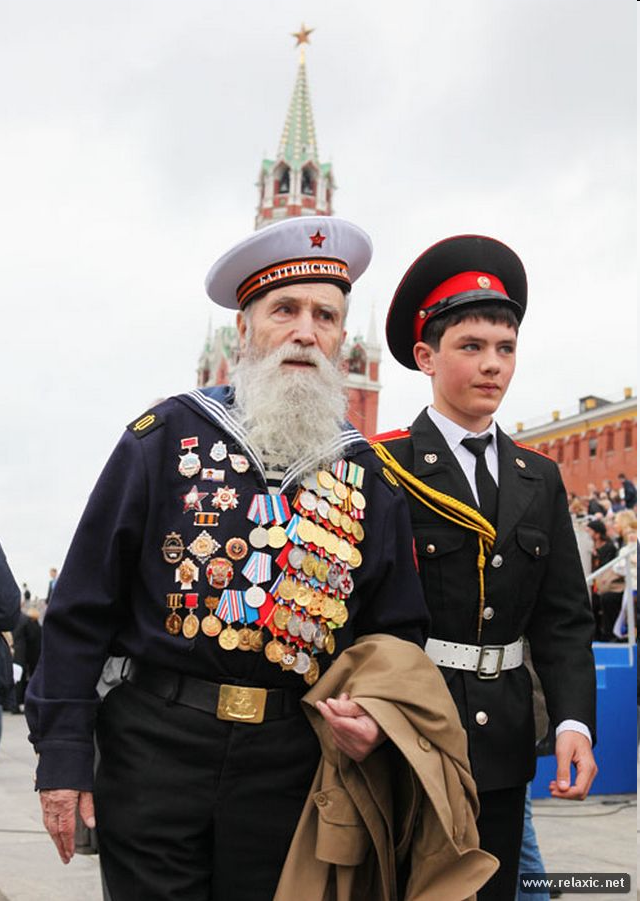 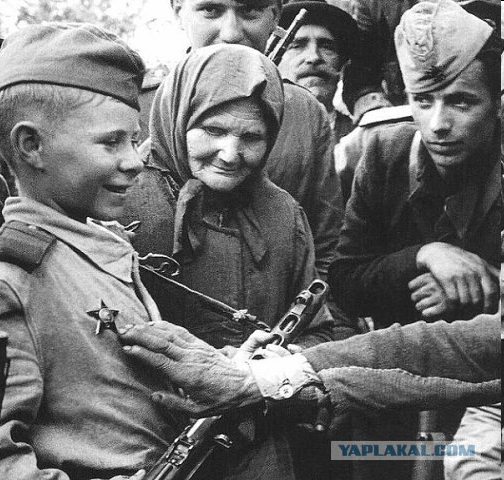 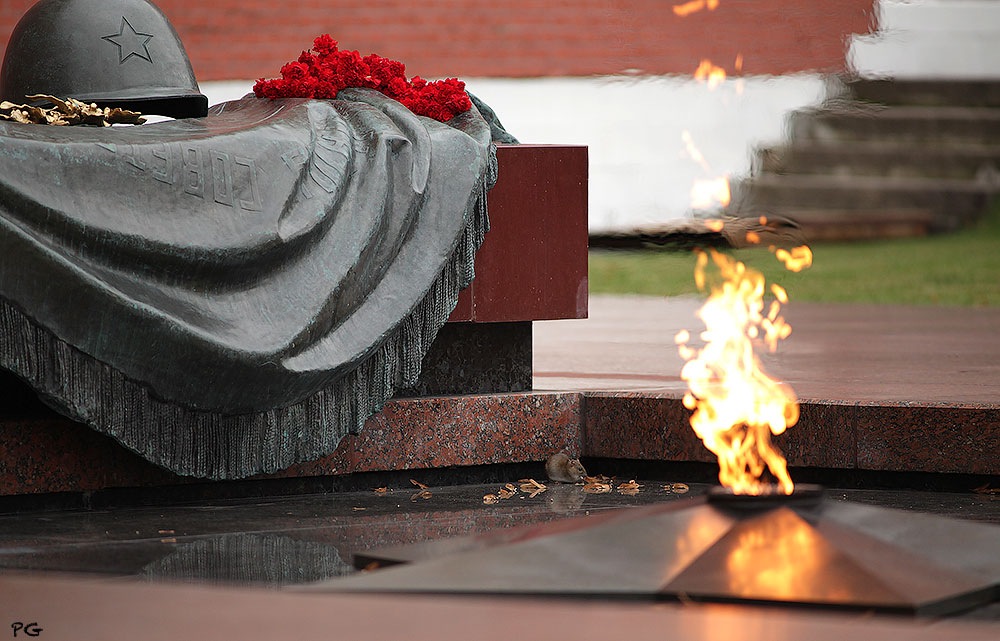